Проектная  работа
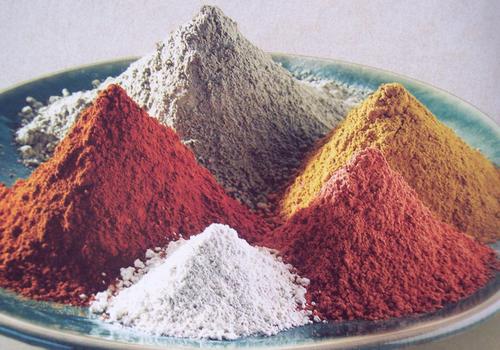 «Забытая глина малой родины»
Чеснокова Кристина, 12 лет 
обучающаяся детского объединения  МОУ ДО
 Дом детского творчества Шарьинского  муниципального  района 
Костромской области 
«Художественый дизайн»
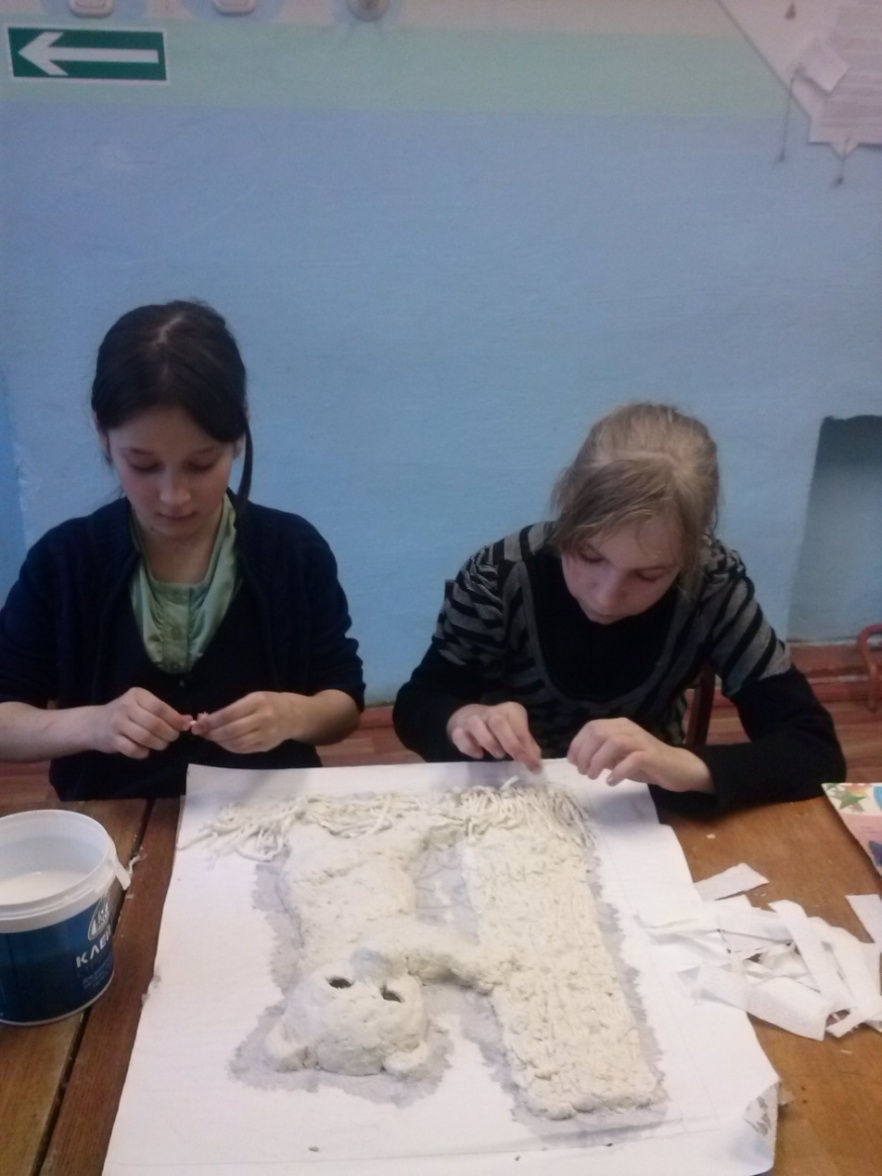 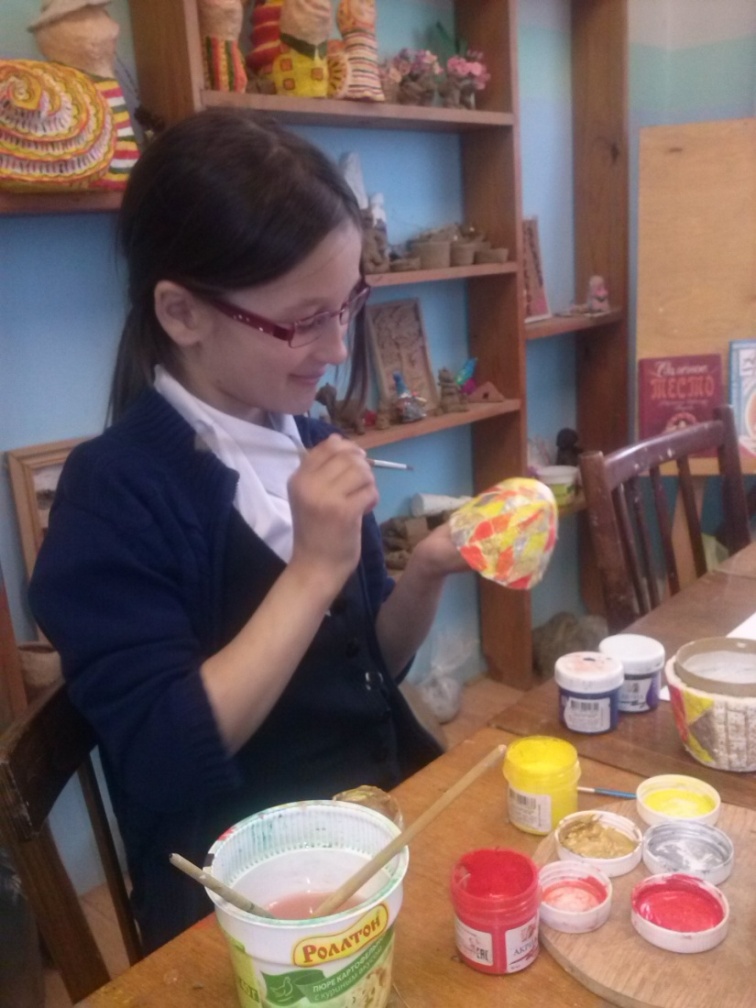 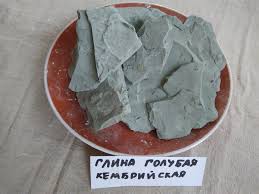 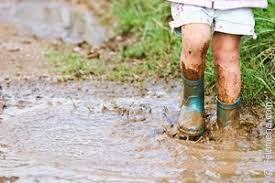 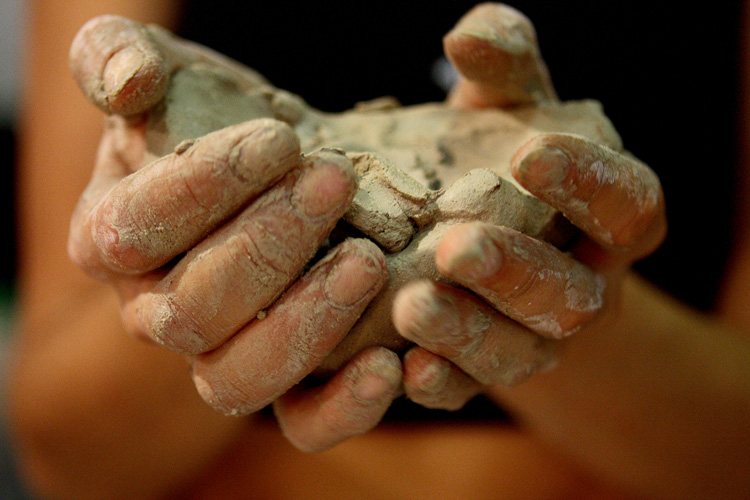 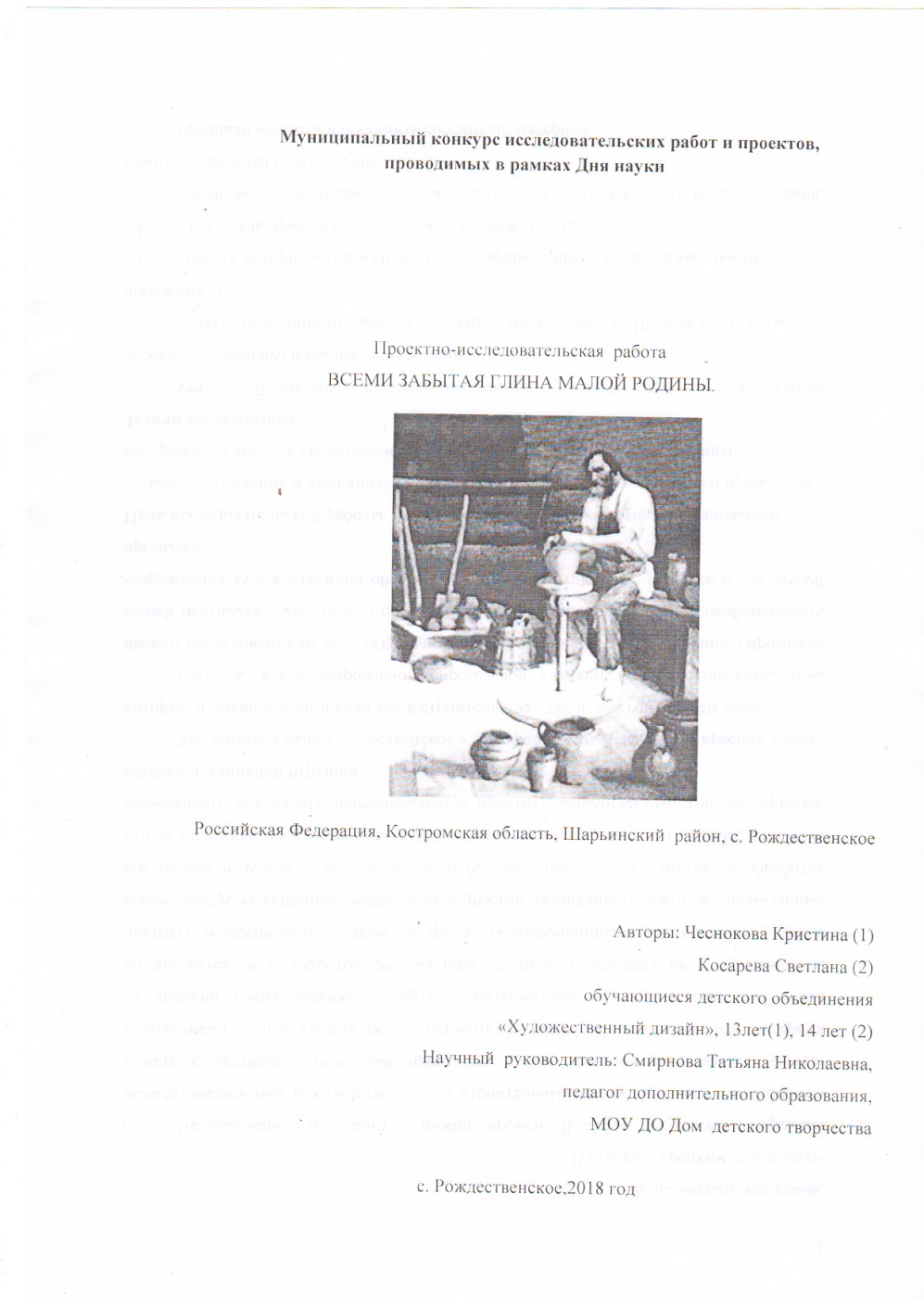 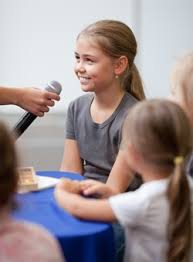 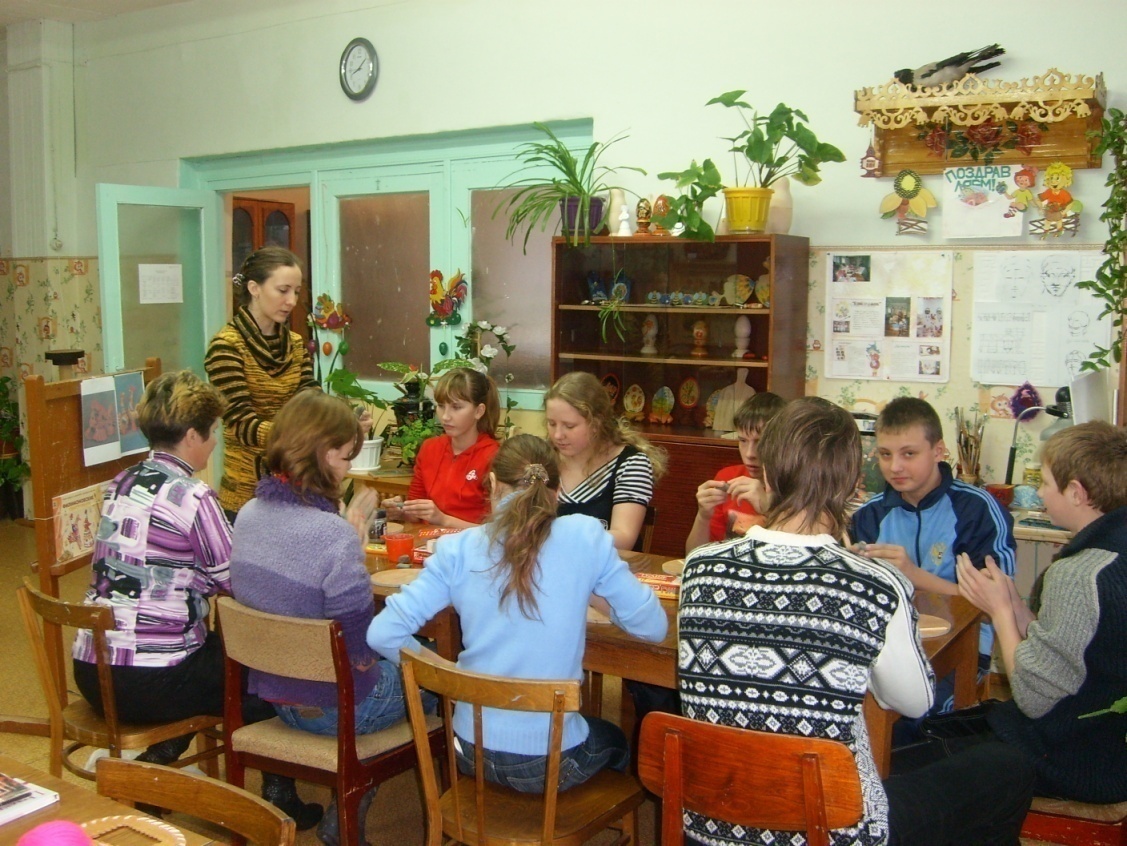 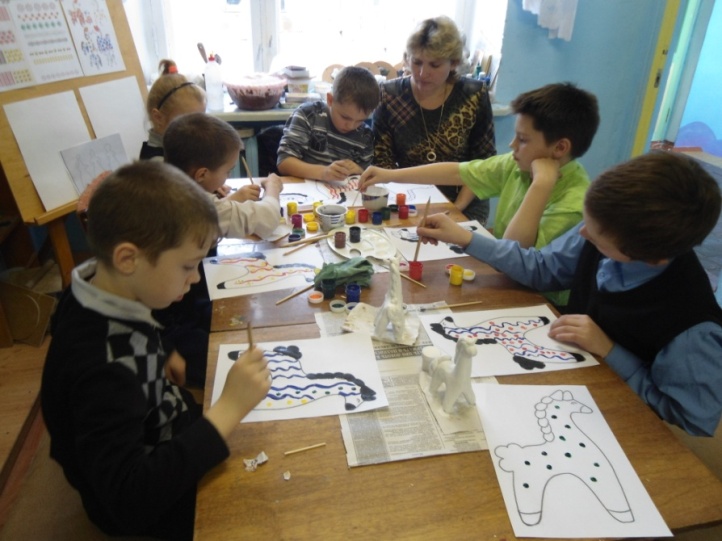 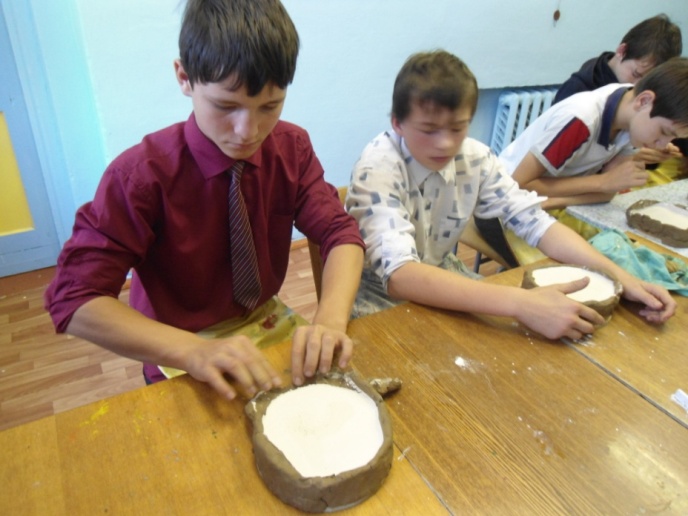 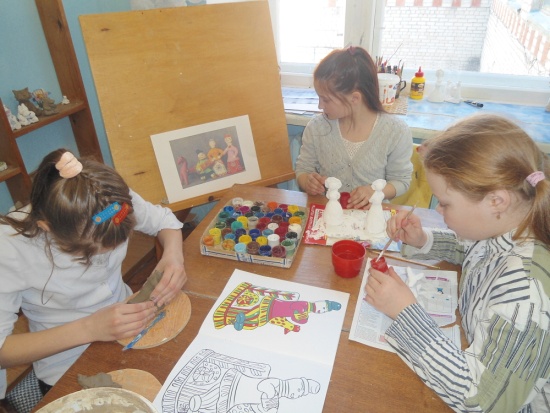 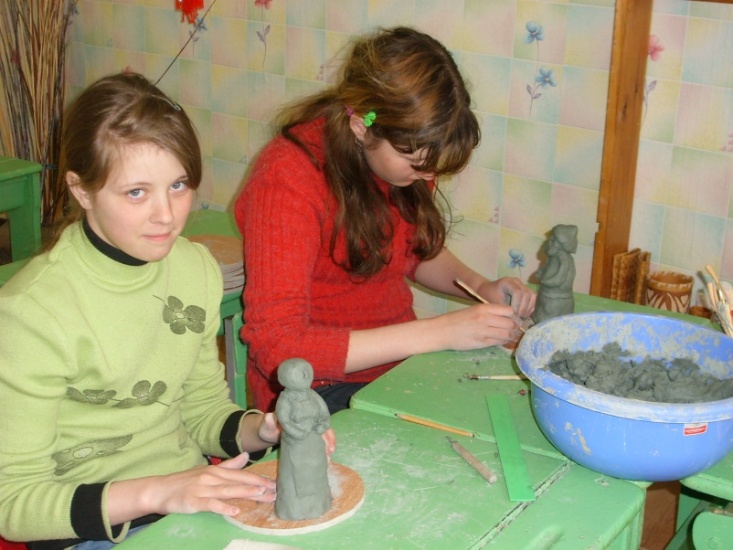 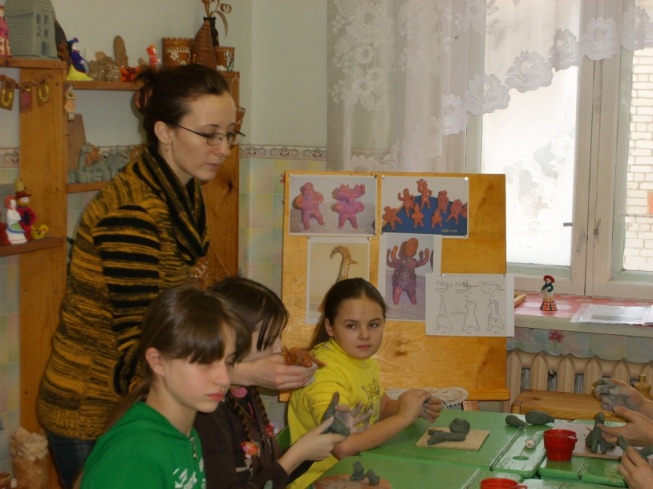 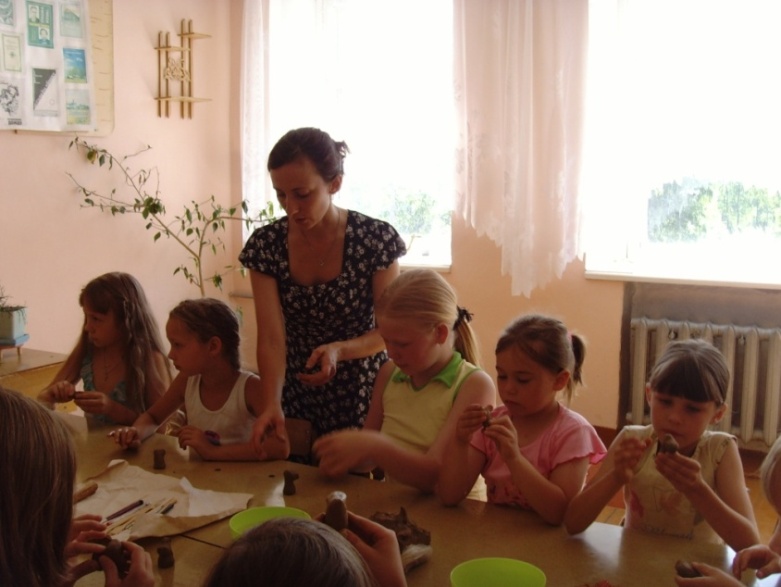 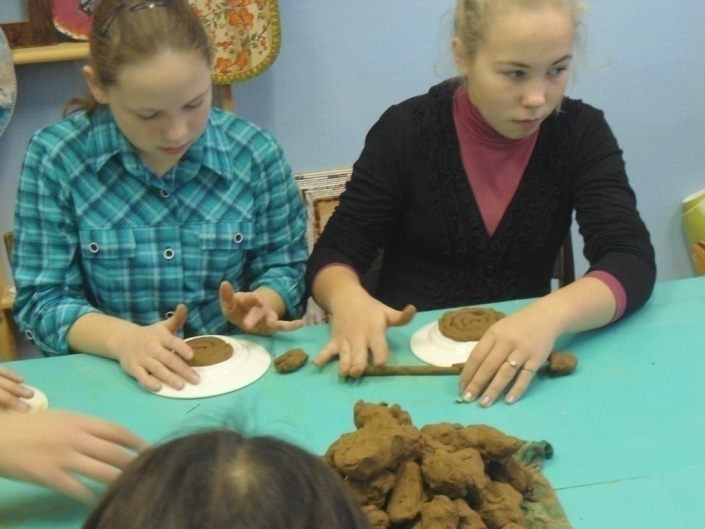 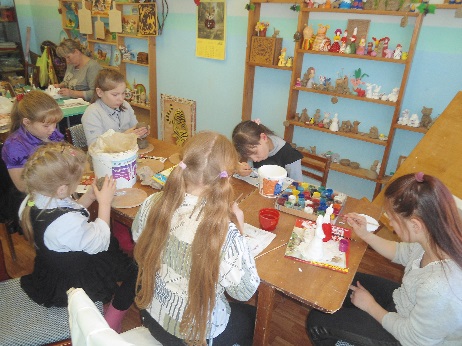 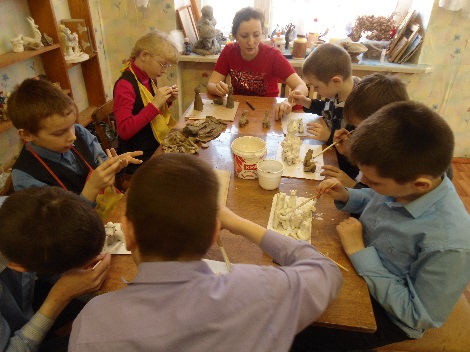 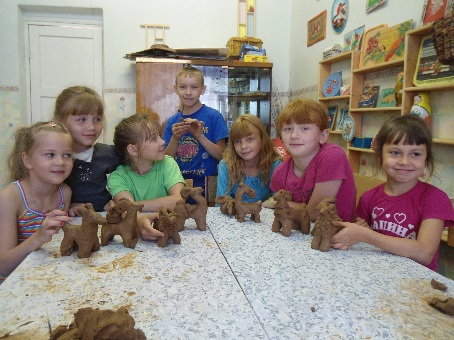 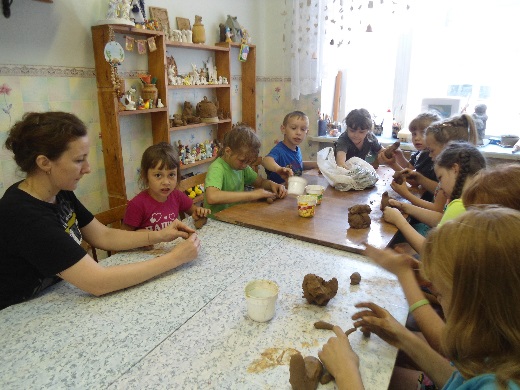 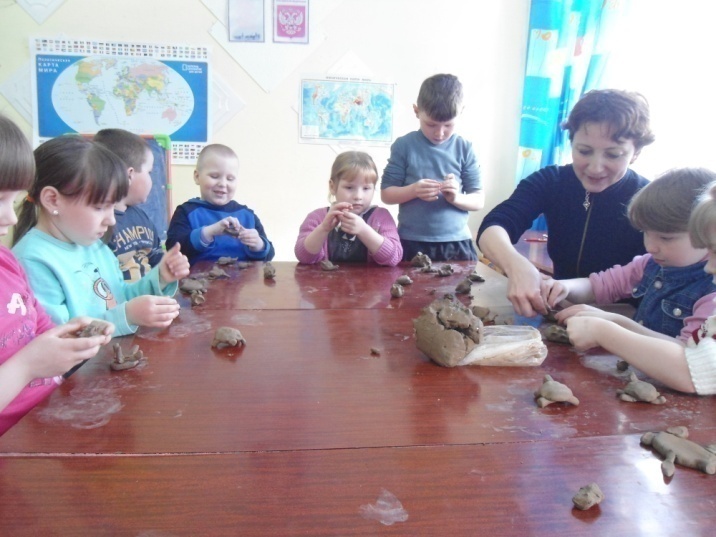 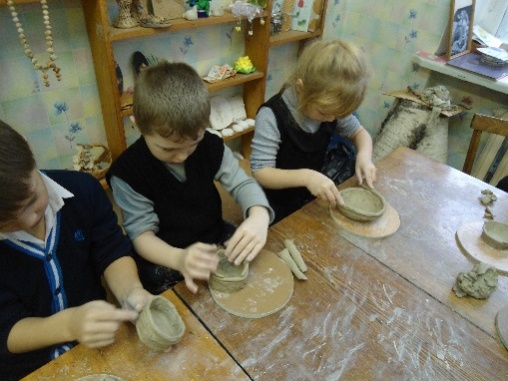 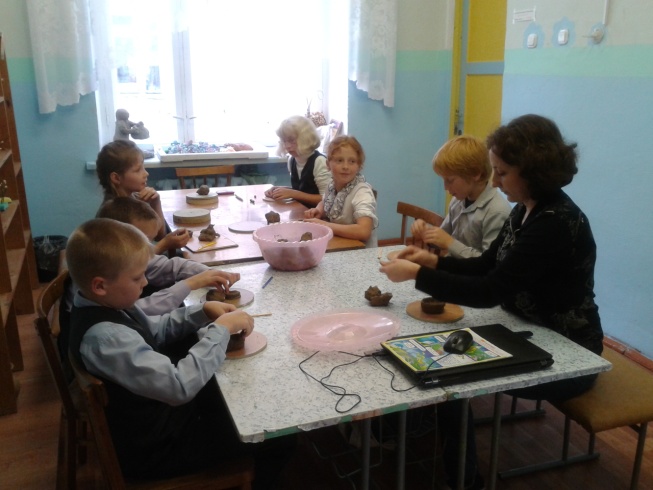 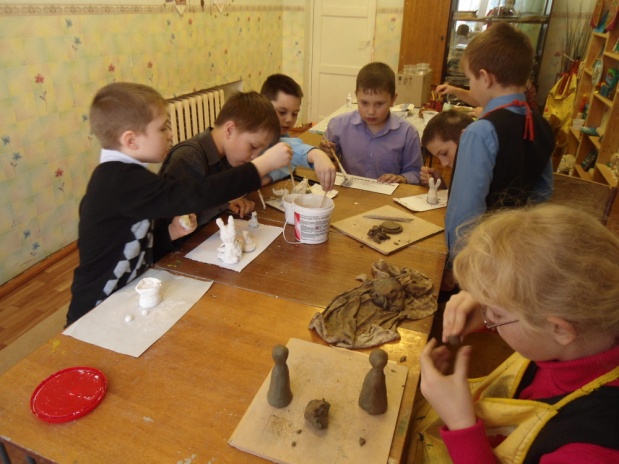 Глина нашей местности
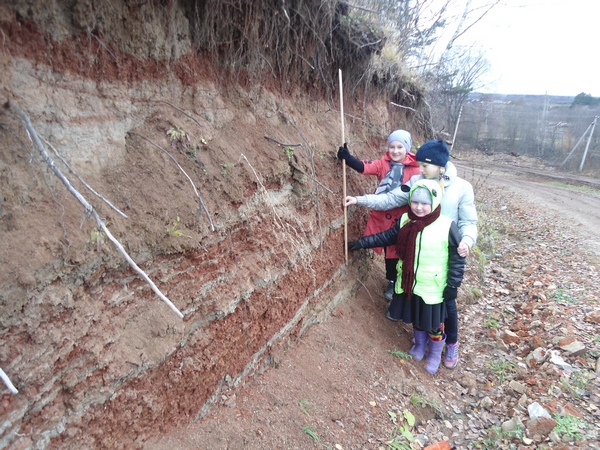 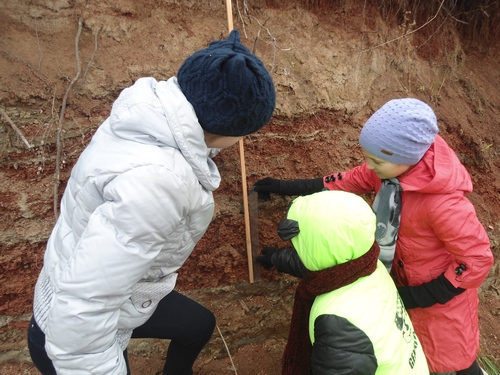 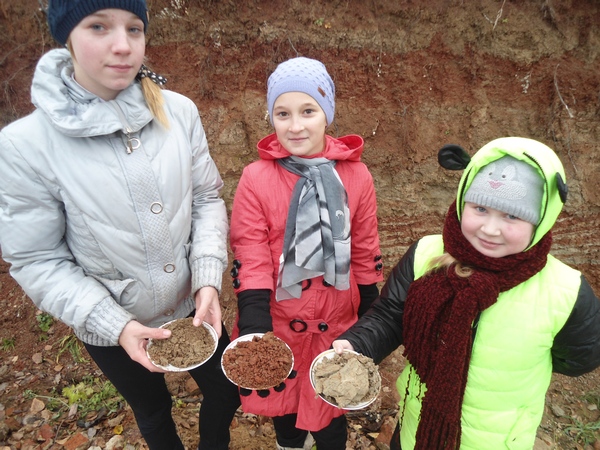 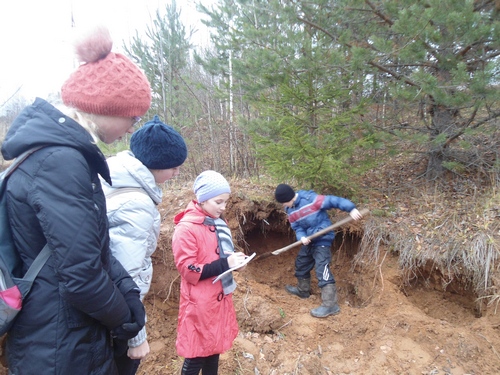 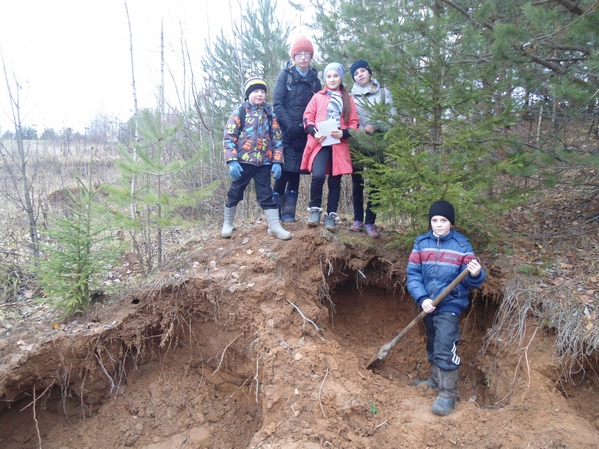 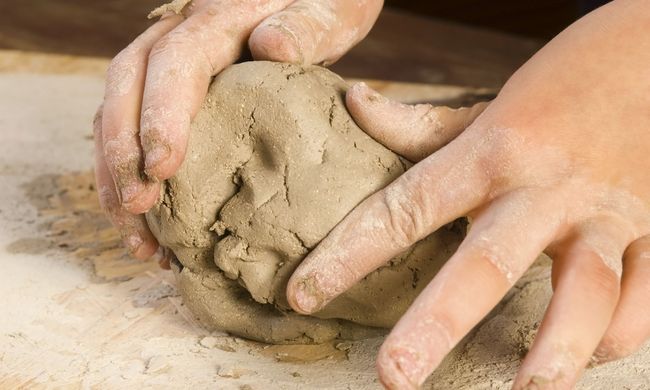 Процеживание шликера
через мелкую сетку
Шликер - жидкая глина
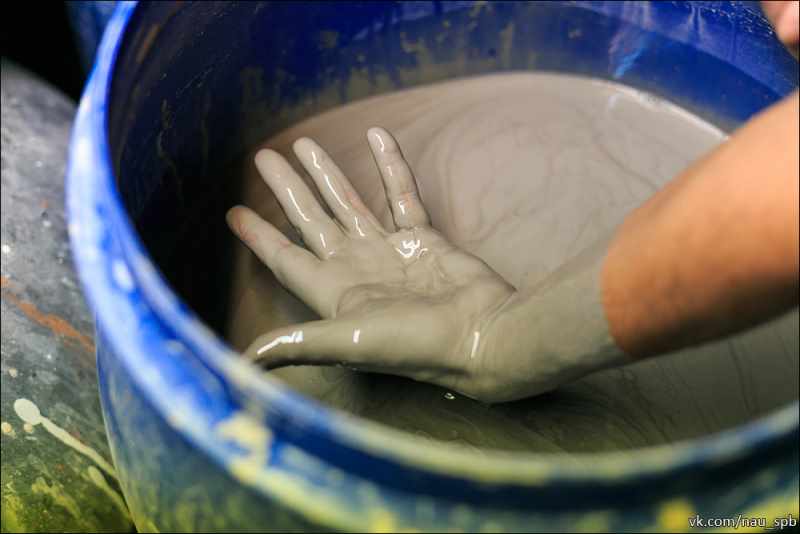 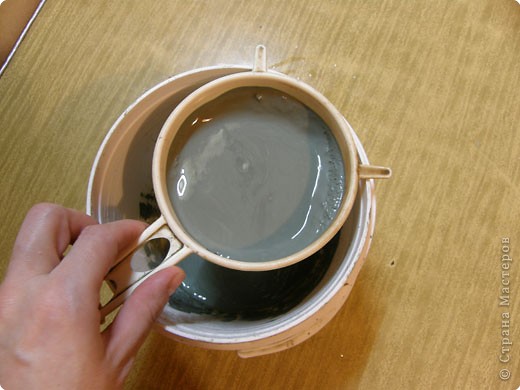 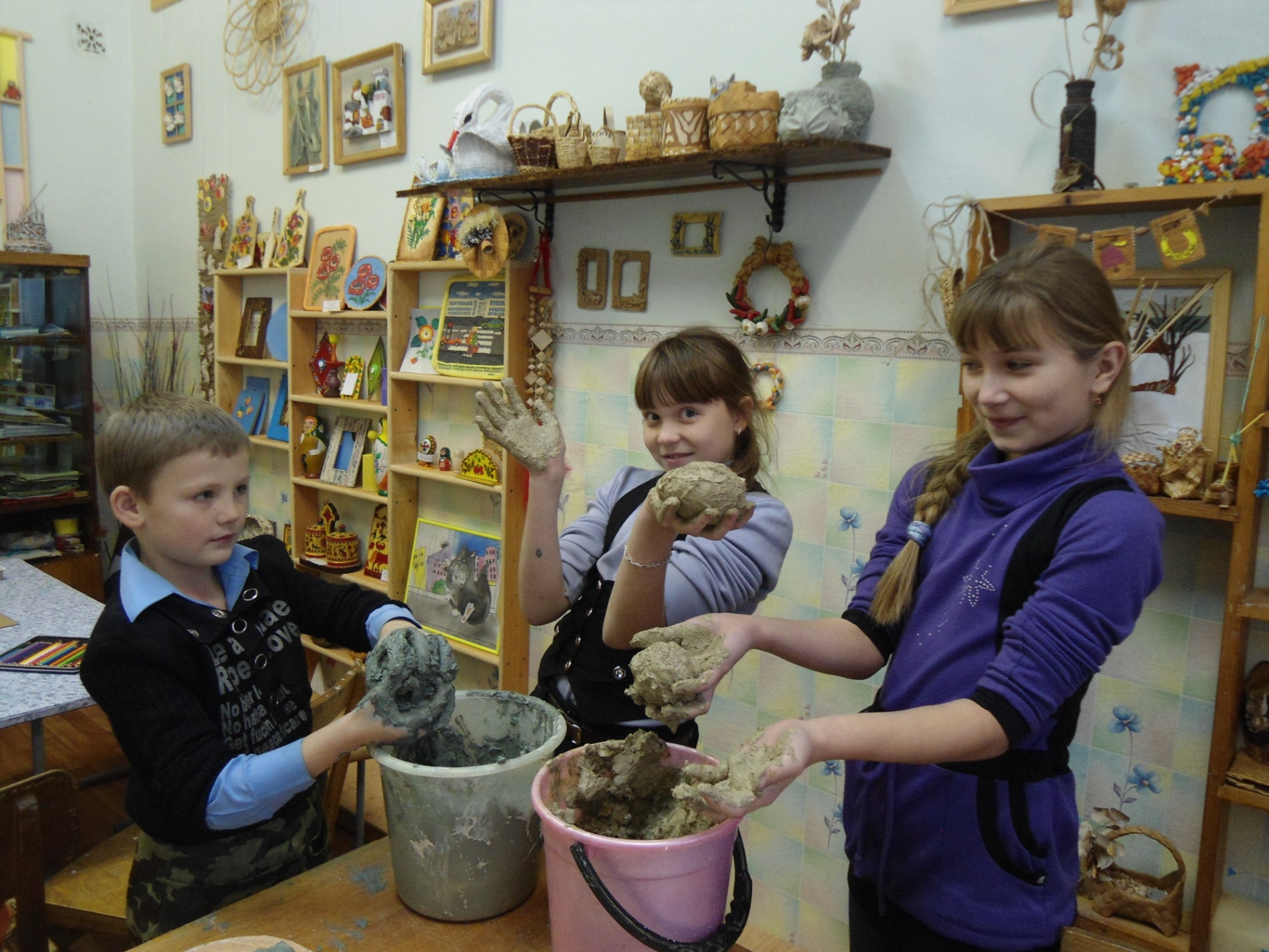 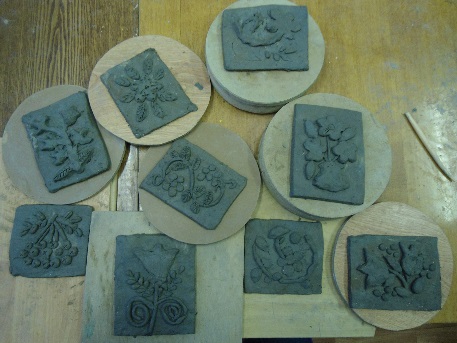 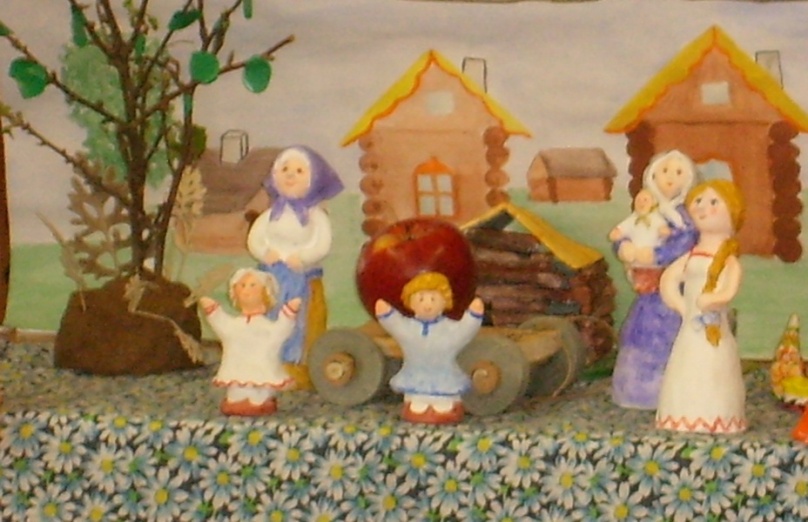 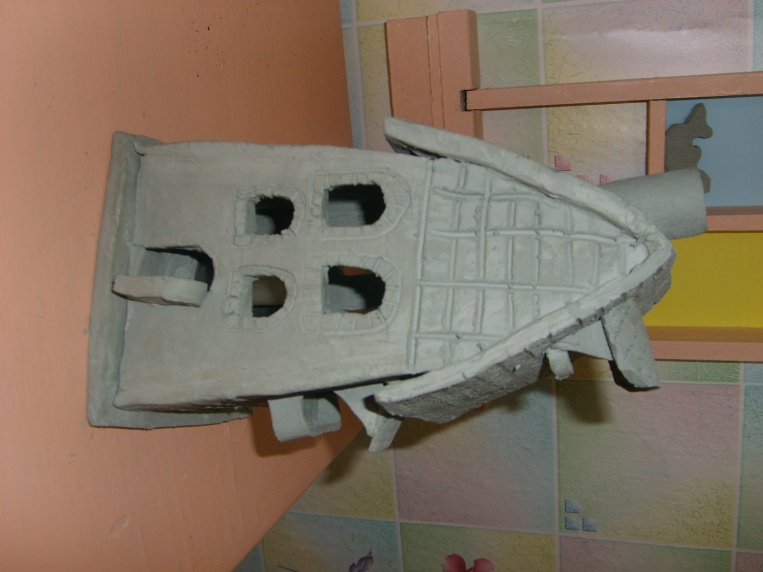 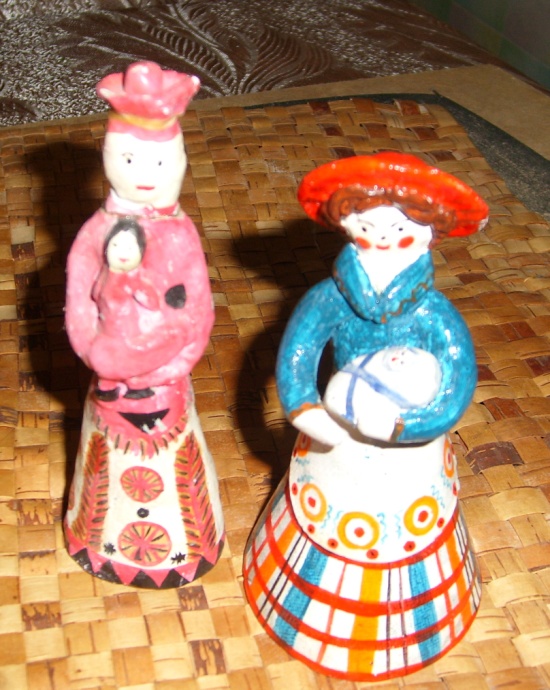 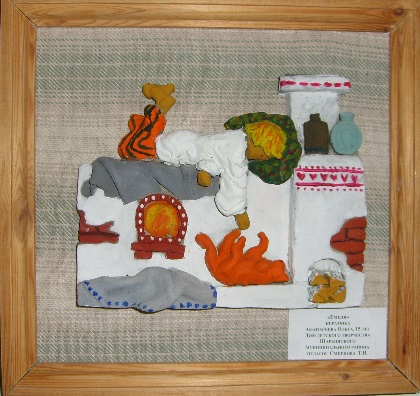 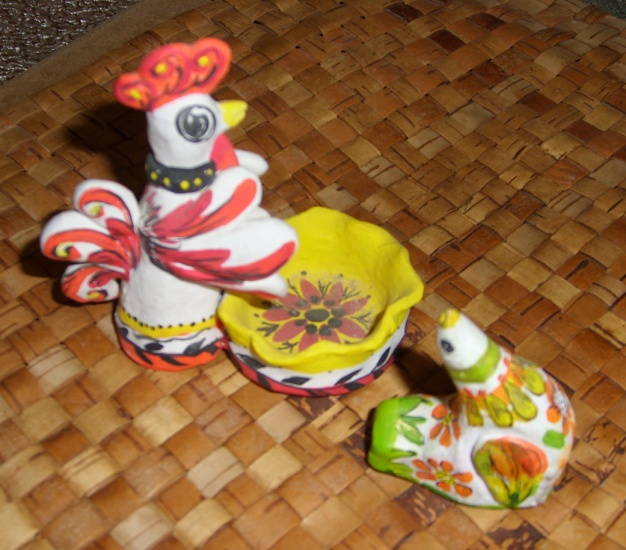 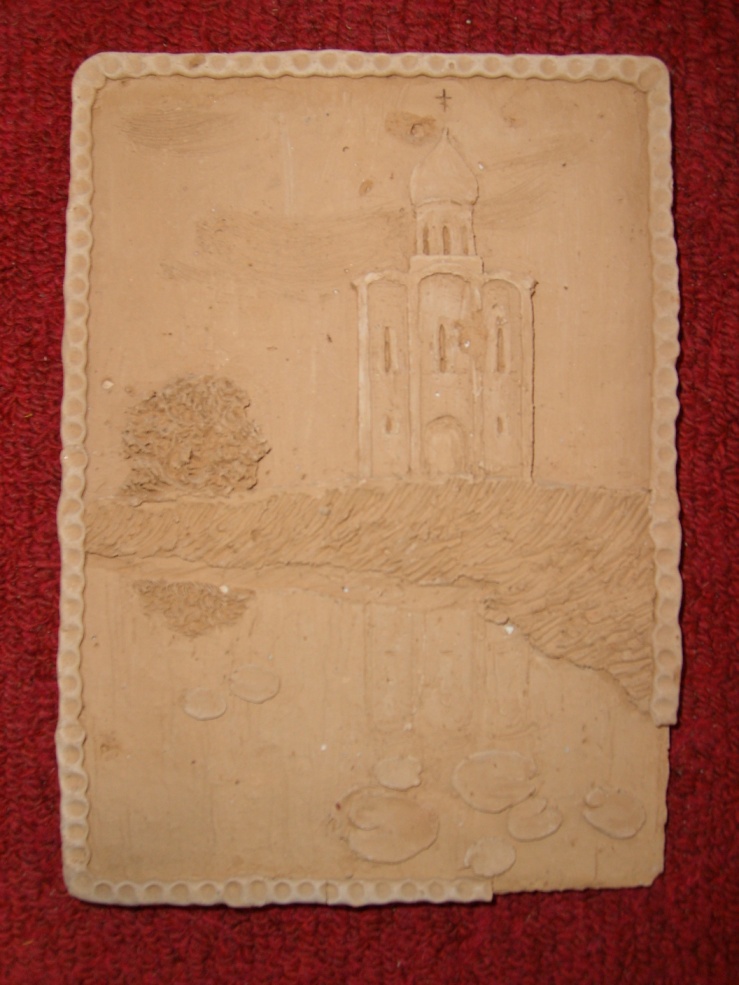 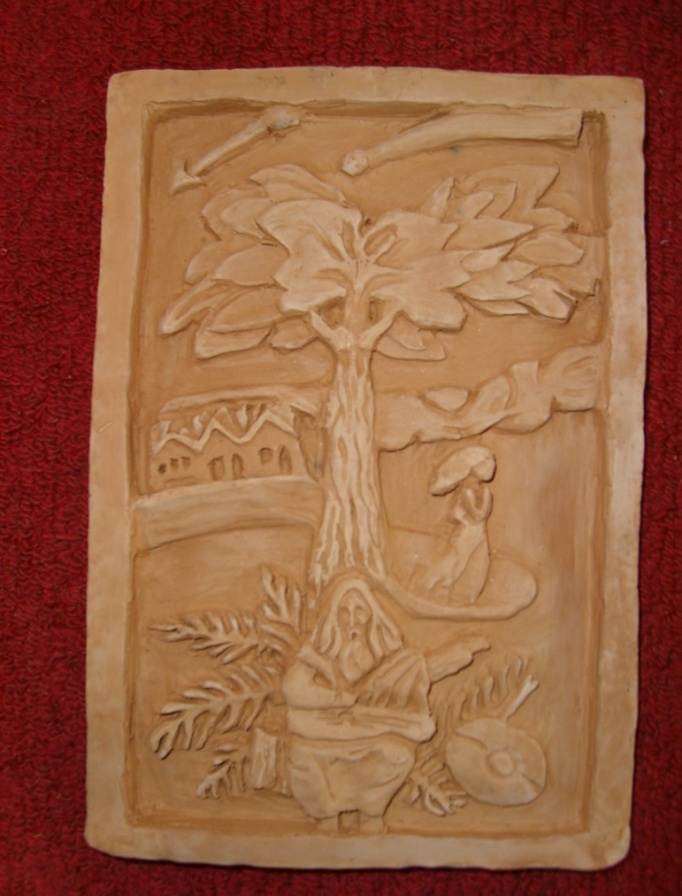 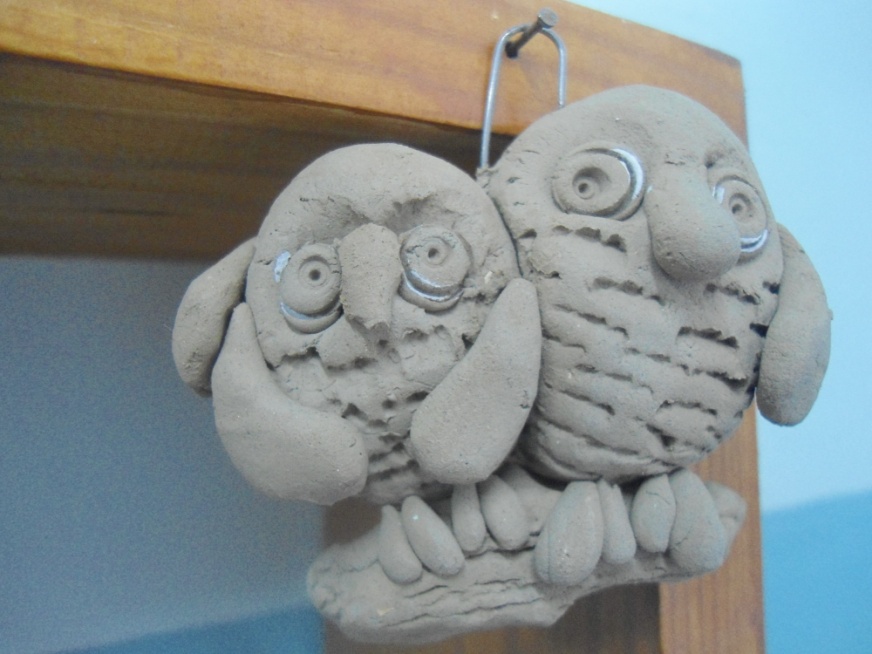 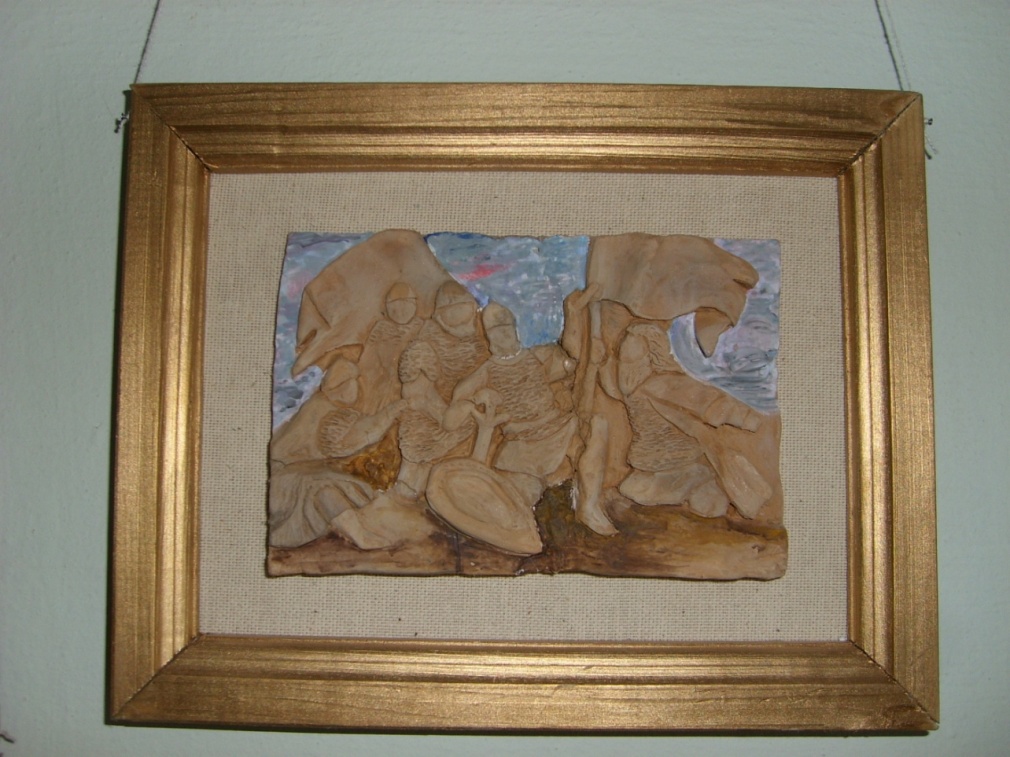 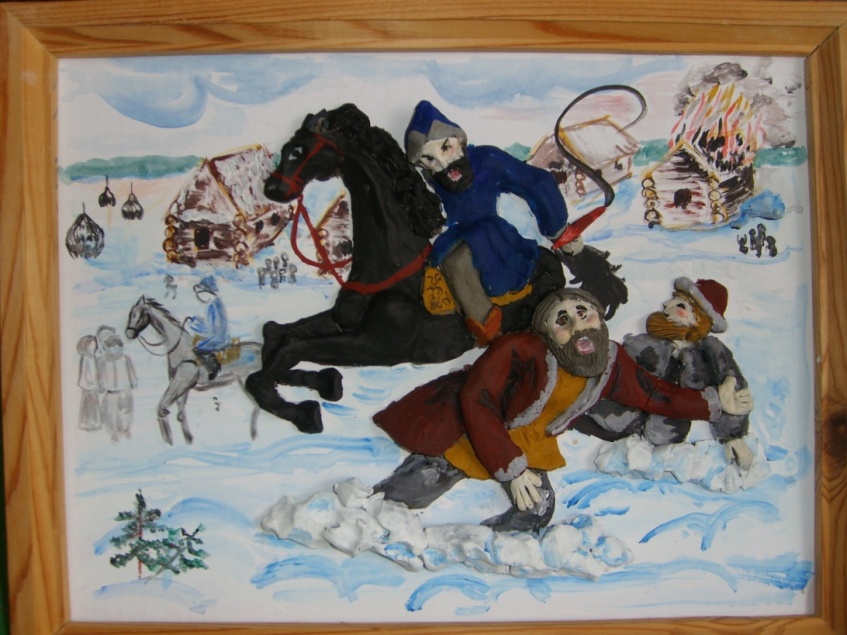 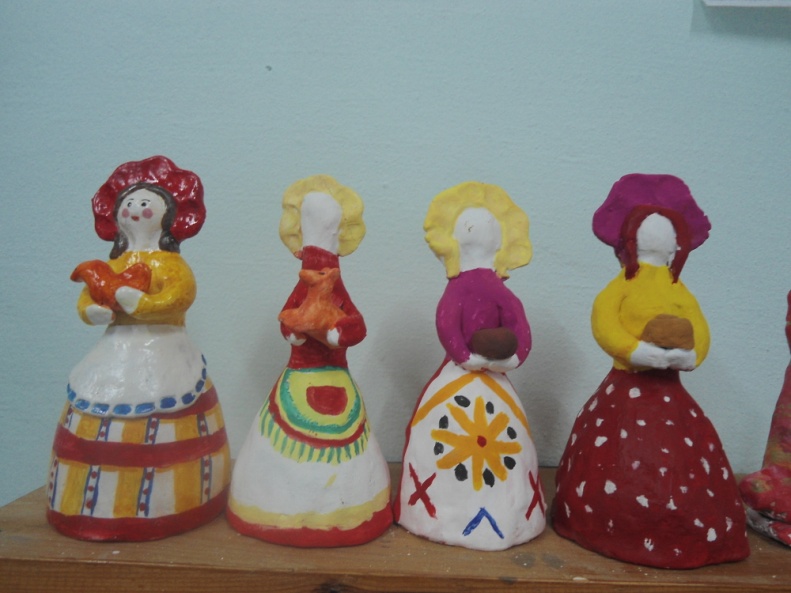 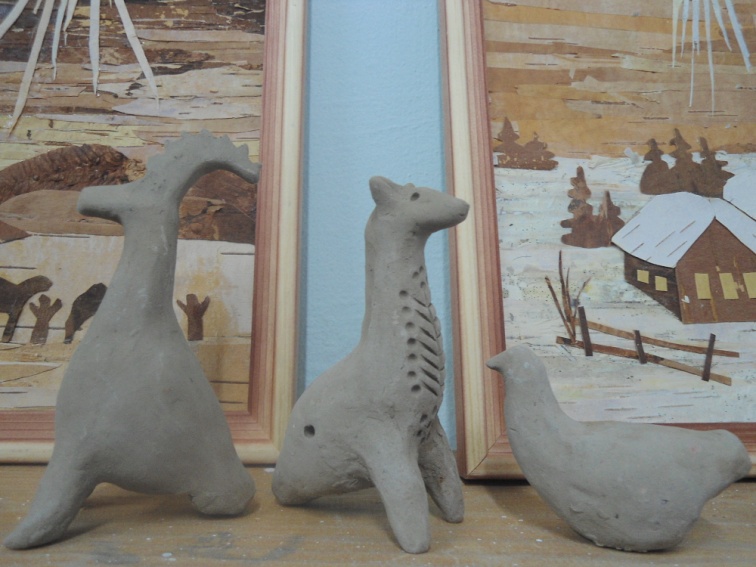 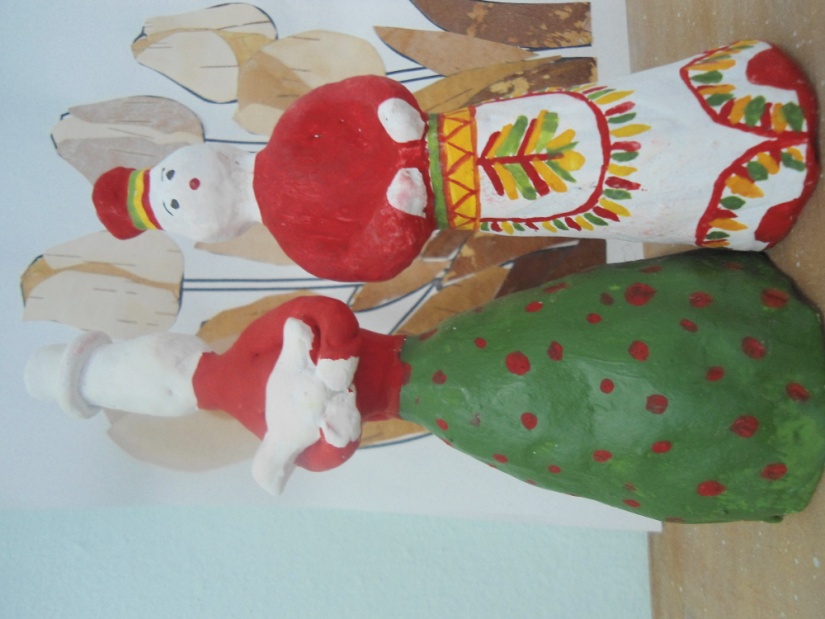 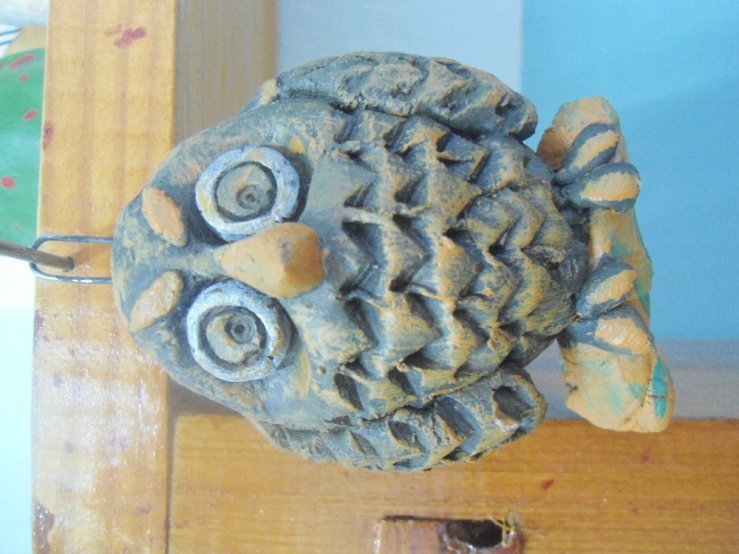 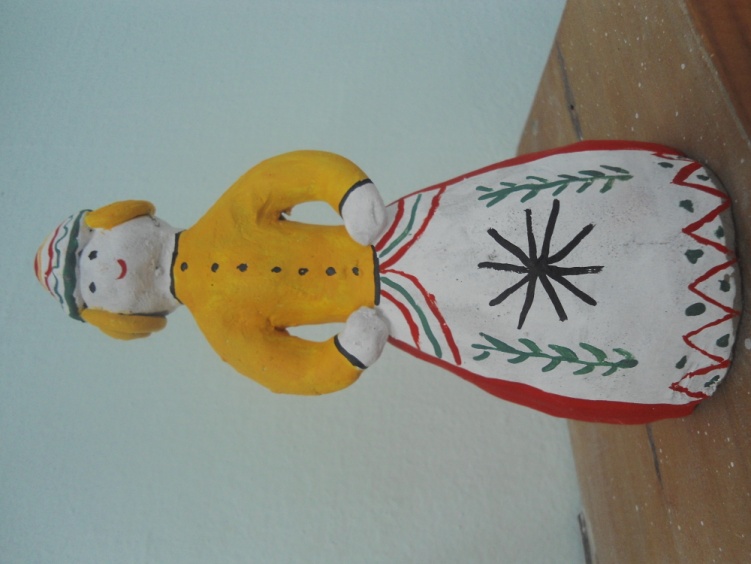 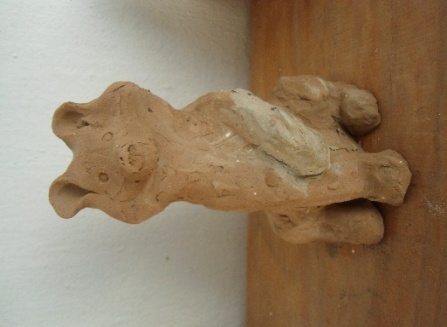 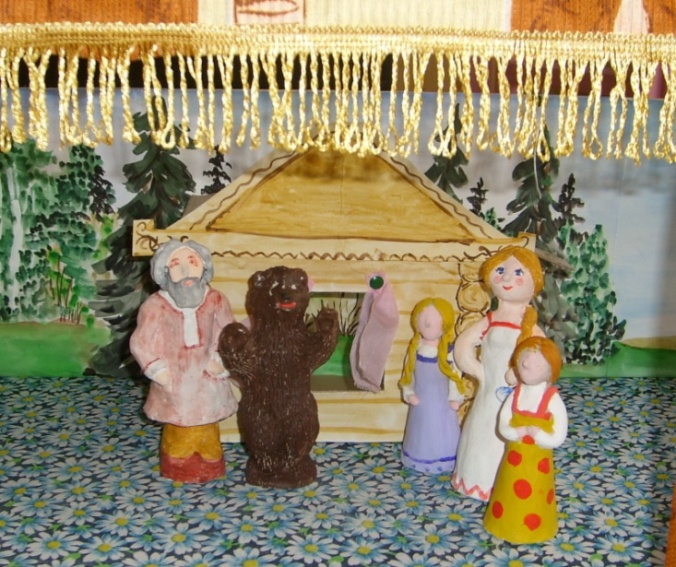 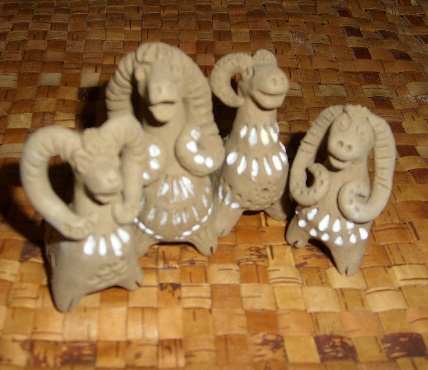 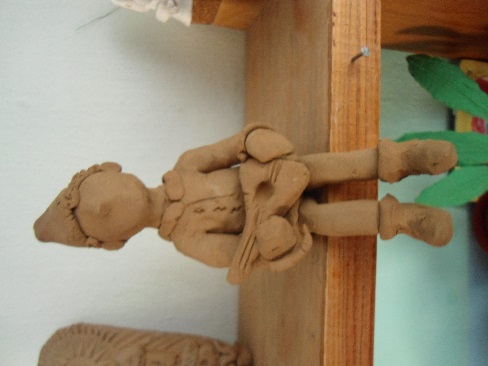 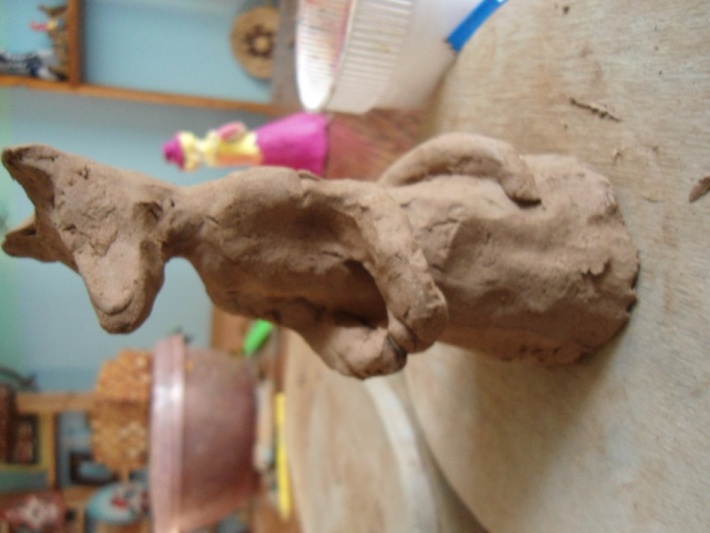 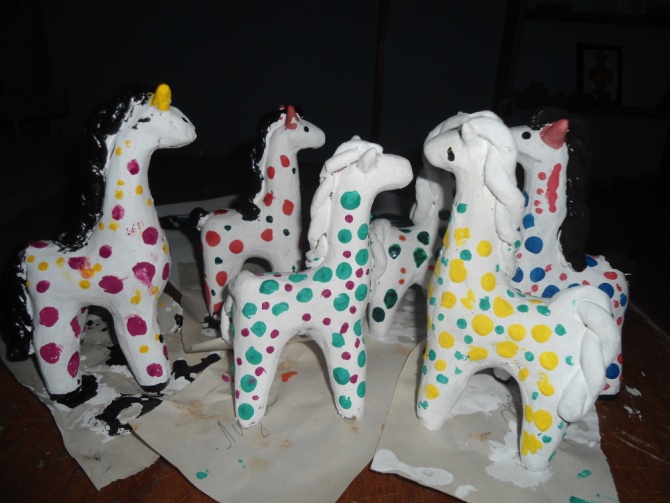 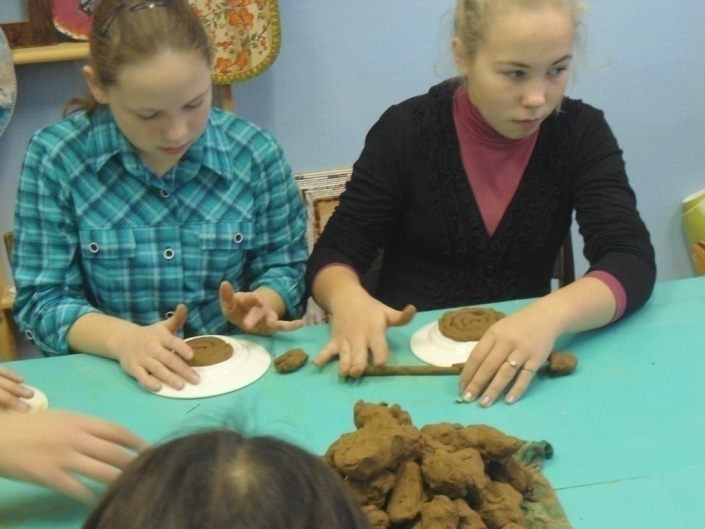 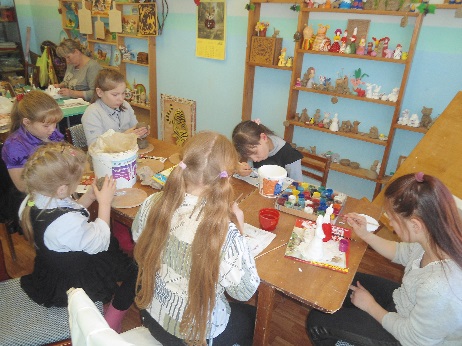 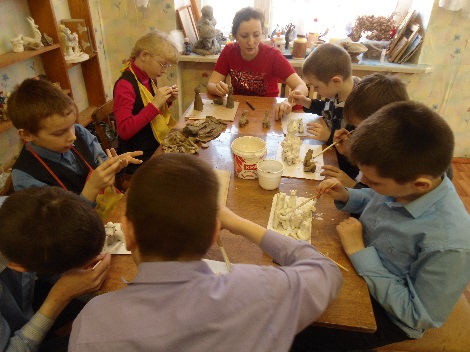 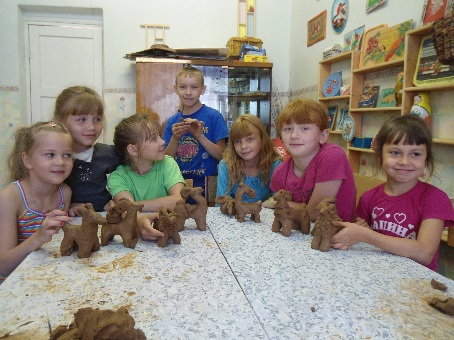 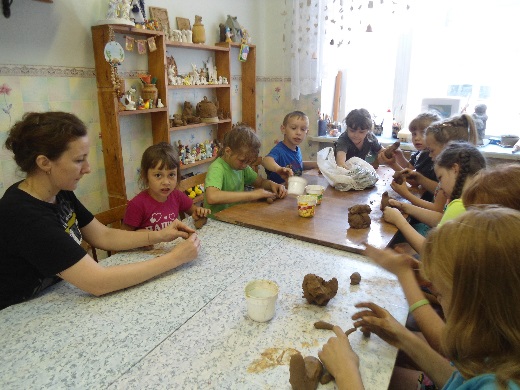 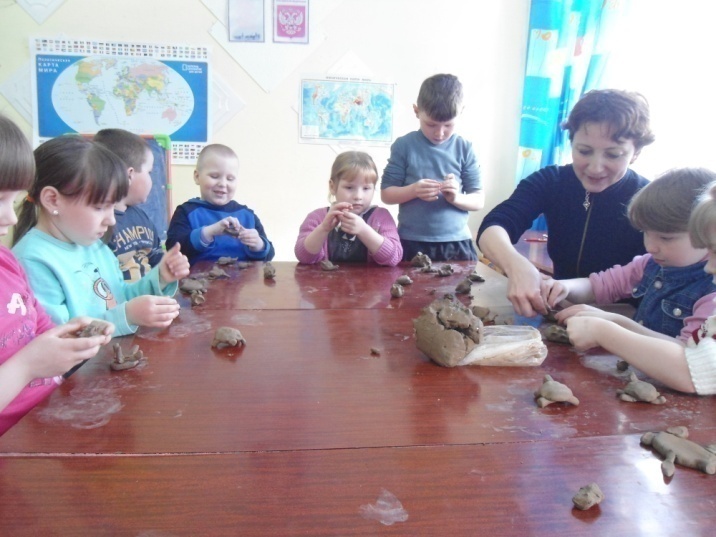 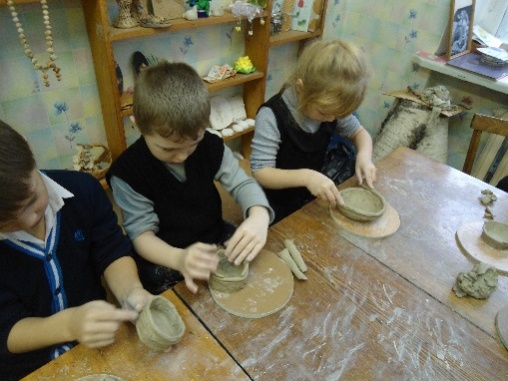 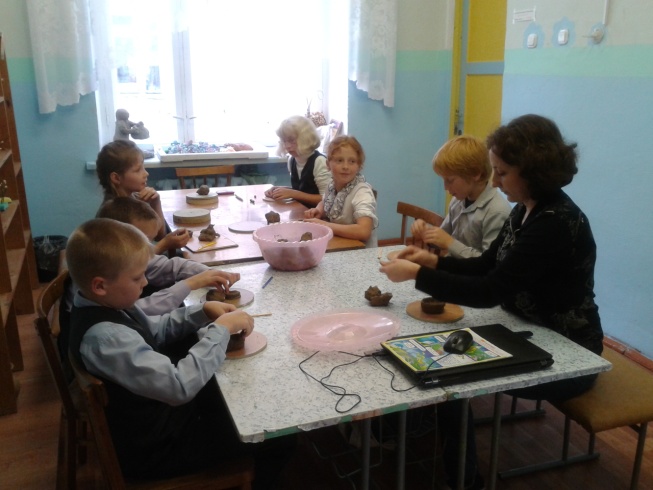 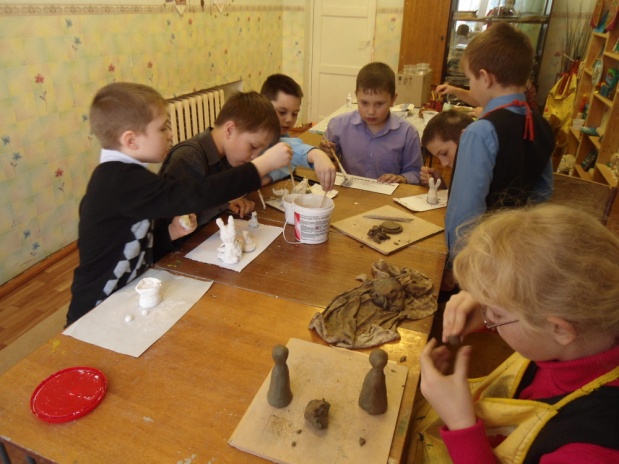 Спасибо за внимание!